STEM Nation AwardEvidence template
For use by community learning and development (CLD) agencies.
Guidance on how to use this template
This document contains evidence templates for each of the STEM Nation Award elements. 
After registering for the award programme you should use this template to collate and submit evidence which will support your application.
An agency may apply for individual elements or any combination of elements. The evidence should be submitted in a single file but each element should be included on separate slides.
The total file size should not exceed 100 MB.
Please ensure that the name of the applicant and the CLD agency applying for the award are included on the first page of your submission.
The five elements are:






The existing content on each slide should be replaced with your evidence. Any slides not required should be deleted before submission.
You should use the notes section on the slides to:
provide evidence explanations where required
outline future STEM development targets.
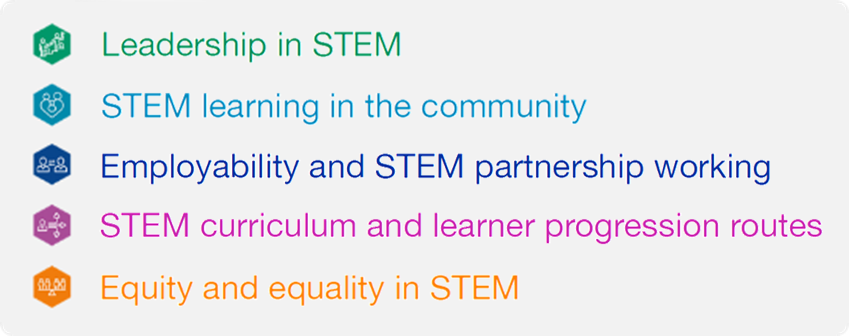 Top tips for reducing file size
Embedding images, videos and audio files in a PowerPoint can result in very large file sizes. These tips can help you to minimise the file size for sharing.

Embed hyperlinks rather than videos
Upload your video clip to a free video streaming service such as YouTube or Vimeo.
You can restrict who is able to see your video.
Copy and paste the hyperlink into your PowerPoint to link directly to your new online video.

Compress media files
Read more about compressing media files on the Microsoft support pages.
Compress pictures
Select a picture in PowerPoint then choose Compress Pictures from the Format menu.



Apply the settings below to reduce the file size.





You may wish to read the Microsoft support guide for further advice or macOS guidance.
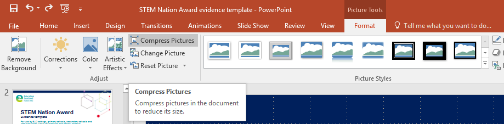 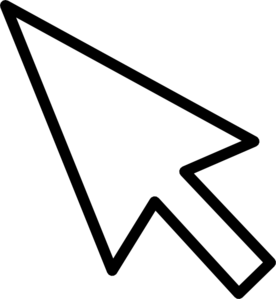 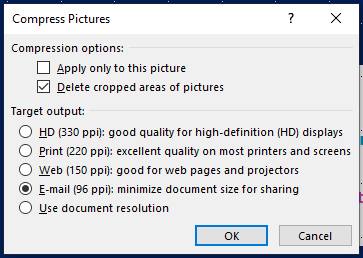 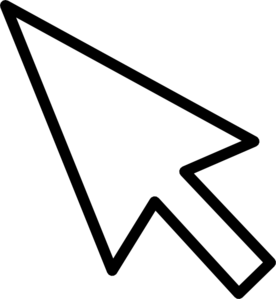 Name of CLD agency
Local authority (if appropriate)
Name of applicant
Date of submission
Please delete and replace the text in each of the fields on this page. 
In this box, you should enter a brief profile of your CLD agency. You may wish to include to include: the number of learners, number of practitioners, SIMD overview, urban/rural description, details of              specialist provision etc.
This element contains six aspects.
In order to achieve this element you should provide evidence for                at least five of these aspects.
The following slides will help you to collate your evidence. You should use one slide for each aspect however you may use a piece of evidence on more than one slide. Please delete any unused slides.
You should consider these three questions as part of the self-evaluation and evidence gathering process :
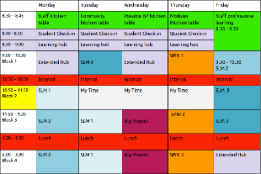 You may wish to include:
A statement of your agency’s STEM vision.
Screenshots of your STEM self-evaluation.
Locality/CLD improvement plans featuring STEM.
Feedback from practitioners after engaging with STEM professional learning activities.
Photographs or links to videos of learners leading STEM learning, including as Young STEM Leaders or STEM Ambassadors.
Samples of learner evidence from the Young STEM Leaders programme.
Please populate this slide with examples of STEM practice from your setting.
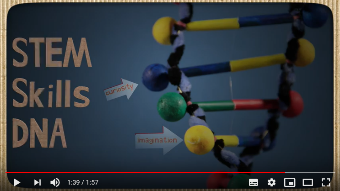 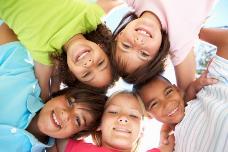 Online video player link
[Speaker Notes: NOTES
If required, use this space to provide a narrative or further explanation of your evidence.

DEVELOPMENT TARGETS
Please use this space to outline your future STEM development targets for this indicator.]
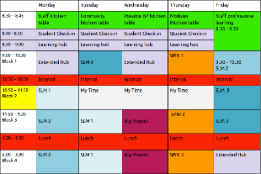 You may wish to include:
A statement of your agency’s STEM vision.
Screenshots of your STEM self-evaluation.
Locality/CLD improvement plans featuring STEM.
Feedback from practitioners after engaging with STEM professional learning activities.
Photographs or links to videos of learners leading STEM learning, including as Young STEM Leaders or STEM Ambassadors.
Samples of learner evidence from the Young STEM Leaders programme.
Please populate this slide with examples of STEM practice from your setting.
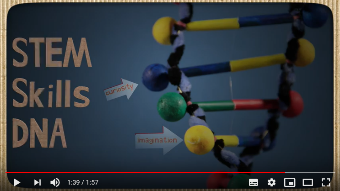 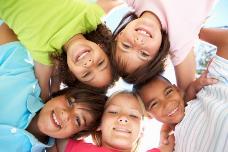 Online video player link
[Speaker Notes: NOTES
If required, use this space to provide a narrative or further explanation of your evidence.

DEVELOPMENT TARGETS
Please use this space to outline your future STEM development targets for this indicator.]
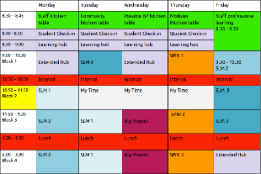 You may wish to include:
A statement of your agency’s STEM vision.
Screenshots of your STEM self-evaluation.
Locality/CLD improvement plans featuring STEM.
Feedback from practitioners after engaging with STEM professional learning activities.
Photographs or links to videos of learners leading STEM learning, including as Young STEM Leaders or STEM Ambassadors.
Samples of learner evidence from the Young STEM Leaders programme.
Please populate this slide with examples of STEM practice from your setting.
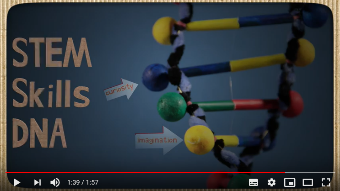 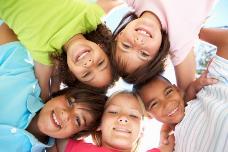 Online video player link
[Speaker Notes: NOTES
If required, use this space to provide a narrative or further explanation of your evidence.

DEVELOPMENT TARGETS
Please use this space to outline your future STEM development targets for this indicator.]
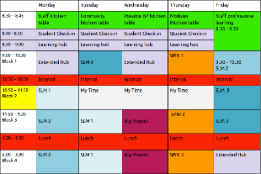 You may wish to include:
A statement of your agency’s STEM vision.
Screenshots of your STEM self-evaluation.
Locality/CLD improvement plans featuring STEM.
Feedback from practitioners after engaging with STEM professional learning activities.
Photographs or links to videos of learners leading STEM learning, including as Young STEM Leaders or STEM Ambassadors.
Samples of learner evidence from the Young STEM Leaders programme.
Please populate this slide with examples of STEM practice from your setting.
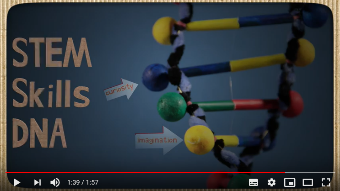 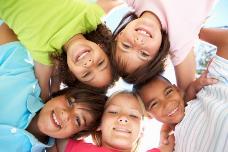 Online video player link
[Speaker Notes: NOTES
If required, use this space to provide a narrative or further explanation of your evidence.

DEVELOPMENT TARGETS
Please use this space to outline your future STEM development targets for this indicator.]
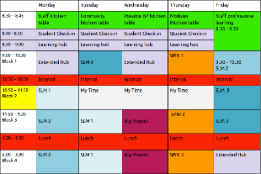 You may wish to include:
A statement of your agency’s STEM vision.
Screenshots of your STEM self-evaluation.
Locality/CLD improvement plans featuring STEM.
Feedback from practitioners after engaging with STEM professional learning activities.
Photographs or links to videos of learners leading STEM learning, including as Young STEM Leaders or STEM Ambassadors.
Samples of learner evidence from the Young STEM Leaders programme.
Please populate this slide with examples of STEM practice from your setting.
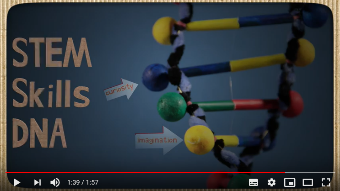 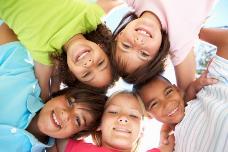 Online video player link
[Speaker Notes: NOTES
If required, use this space to provide a narrative or further explanation of your evidence.

DEVELOPMENT TARGETS
Please use this space to outline your future STEM development targets for this indicator.]
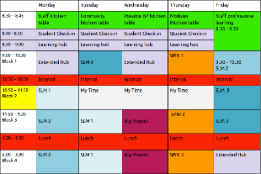 You may wish to include:
A statement of your agency’s STEM vision.
Screenshots of your STEM self-evaluation.
Locality/CLD improvement plans featuring STEM.
Feedback from practitioners after engaging with STEM professional learning activities.
Photographs or links to videos of learners leading STEM learning, including as Young STEM Leaders or STEM Ambassadors.
Samples of learner evidence from the Young STEM Leaders programme.
Please populate this slide with examples of STEM practice from your setting.
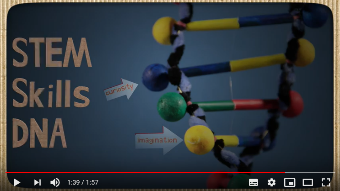 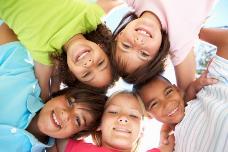 Online video player link
[Speaker Notes: NOTES
If required, use this space to provide a narrative or further explanation of your evidence.

DEVELOPMENT TARGETS
Please use this space to outline your future STEM development targets for this indicator.]
This element contains six aspects.
In order to achieve this element you should provide evidence for                at least five of these aspects.
The following slides will help you to collate your evidence. You should use one slide for each aspect however you may use a piece of evidence on more than one slide. Please delete any unused slides.
You should consider these three questions as part of the self-evaluation and evidence gathering process :
You may wish to include:
Survey feedback from learners, families or members of the local community.
A calendar or outline of STEM learning opportunities in the community.
Examples of communication with learners, families or members of the local community regarding STEM such as newsletters, website information or social media feeds
Data showing the number of learners engaging with STEM learning in the community.
Photographs and or links to videos from STEM learning events.
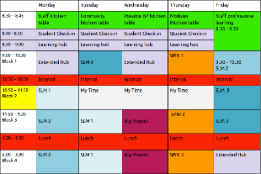 Please populate this slide with examples of STEM practice from your setting.
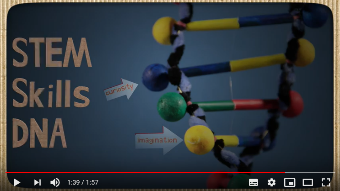 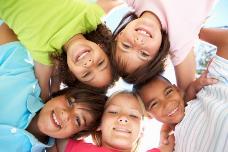 Online video player link
[Speaker Notes: NOTES
If required, use this space to provide a narrative or further explanation of your evidence.

DEVELOPMENT TARGETS
Please use this space to outline your future STEM development targets for this indicator.]
You may wish to include:
Survey feedback from learners, families or members of the local community.
A calendar or outline of STEM learning opportunities in the community.
Examples of communication with learners, families or members of the local community regarding STEM such as newsletters, website information or social media feeds
Data showing the number of learners engaging with STEM learning in the community.
Photographs and or links to videos from STEM learning events.
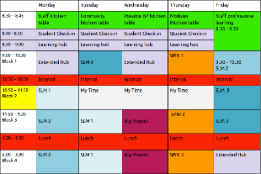 Please populate this slide with examples of STEM practice from your setting.
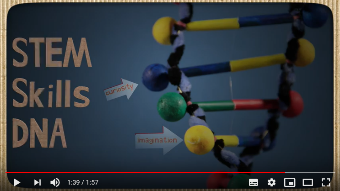 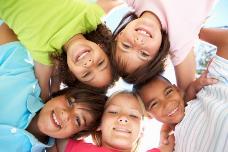 Online video player link
[Speaker Notes: NOTES
If required, use this space to provide a narrative or further explanation of your evidence.

DEVELOPMENT TARGETS
Please use this space to outline your future STEM development targets for this indicator.]
You may wish to include:
Survey feedback from learners, families or members of the local community.
A calendar or outline of STEM learning opportunities in the community.
Examples of communication with learners, families or members of the local community regarding STEM such as newsletters, website information or social media feeds
Data showing the number of learners engaging with STEM learning in the community.
Photographs and or links to videos from STEM learning events.
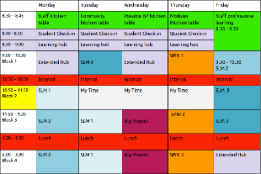 Please populate this slide with examples of STEM practice from your setting.
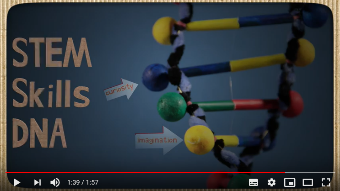 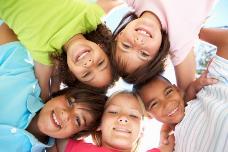 Online video player link
[Speaker Notes: NOTES
If required, use this space to provide a narrative or further explanation of your evidence.

DEVELOPMENT TARGETS
Please use this space to outline your future STEM development targets for this indicator.]
You may wish to include:
Survey feedback from learners, families or members of the local community.
A calendar or outline of STEM learning opportunities in the community.
Examples of communication with learners, families or members of the local community regarding STEM such as newsletters, website information or social media feeds
Data showing the number of learners engaging with STEM learning in the community.
Photographs and or links to videos from STEM learning events.
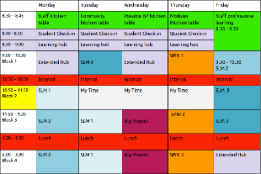 Please populate this slide with examples of STEM practice from your setting.
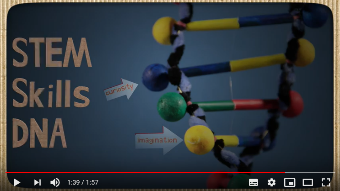 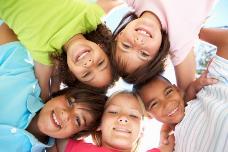 Online video player link
[Speaker Notes: NOTES
If required, use this space to provide a narrative or further explanation of your evidence.

DEVELOPMENT TARGETS
Please use this space to outline your future STEM development targets for this indicator.]
You may wish to include:
Survey feedback from learners, families or members of the local community.
A calendar or outline of STEM learning opportunities in the community.
Examples of communication with learners, families or members of the local community regarding STEM such as newsletters, website information or social media feeds
Data showing the number of learners engaging with STEM learning in the community.
Photographs and or links to videos from STEM learning events.
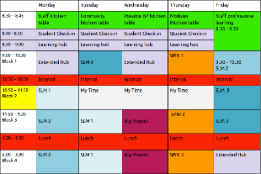 Please populate this slide with examples of STEM practice from your setting.
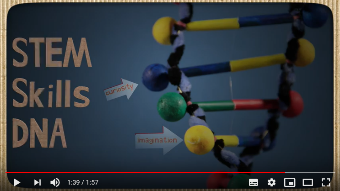 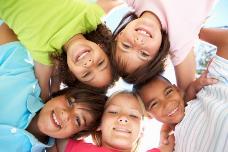 Online video player link
[Speaker Notes: NOTES
If required, use this space to provide a narrative or further explanation of your evidence.

DEVELOPMENT TARGETS
Please use this space to outline your future STEM development targets for this indicator.]
You may wish to include:
Survey feedback from learners, families or members of the local community.
A calendar or outline of STEM learning opportunities in the community.
Examples of communication with learners, families or members of the local community regarding STEM such as newsletters, website information or social media feeds
Data showing the number of learners engaging with STEM learning in the community.
Photographs and or links to videos from STEM learning events.
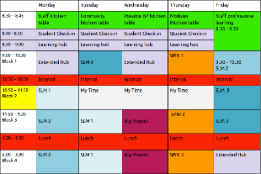 Please populate this slide with examples of STEM practice from your setting.
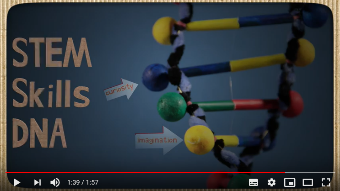 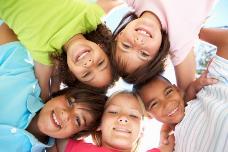 Online video player link
You may wish to include:
Survey feedback from learners, families or members of the local community.
A calendar or outline of STEM learning opportunities in the community.
Examples of communication with learners, families or members of the local community regarding STEM such as newsletters, website information or social media feeds
Data showing the number of learners engaging with STEM learning in the community.
Photographs and or links to videos from STEM learning events.
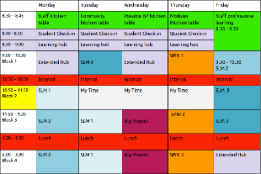 Please populate this slide with examples of STEM practice from your setting.
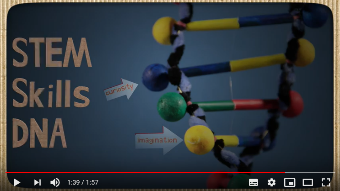 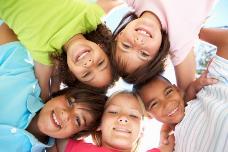 Online video player link
[Speaker Notes: NOTES
If required, use this space to provide a narrative or further explanation of your evidence.

DEVELOPMENT TARGETS
Please use this space to outline your future STEM development targets for this indicator.]
You may wish to include:
Survey feedback from learners, families or members of the local community.
A calendar or outline of STEM learning opportunities in the community.
Examples of communication with learners, families or members of the local community regarding STEM such as newsletters, website information or social media feeds
Data showing the number of learners engaging with STEM learning in the community.
Photographs and or links to videos from STEM learning events.
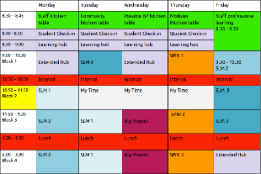 Please populate this slide with examples of STEM practice from your setting.
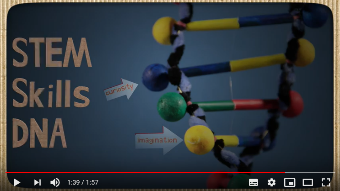 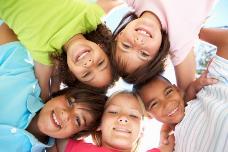 Online video player link
[Speaker Notes: NOTES
If required, use this space to provide a narrative or further explanation of your evidence.

DEVELOPMENT TARGETS
Please use this space to outline your future STEM development targets for this indicator.]
You may wish to include:
Survey feedback from learners, families or members of the local community.
A calendar or outline of STEM learning opportunities in the community.
Examples of communication with learners, families or members of the local community regarding STEM such as newsletters, website information or social media feeds
Data showing the number of learners engaging with STEM learning in the community.
Photographs and or links to videos from STEM learning events.
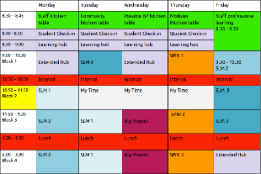 Please populate this slide with examples of STEM practice from your setting.
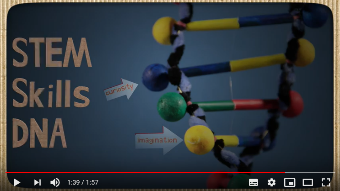 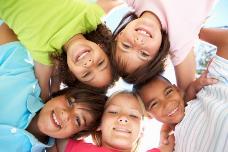 Online video player link
[Speaker Notes: NOTES
If required, use this space to provide a narrative or further explanation of your evidence.

DEVELOPMENT TARGETS
Please use this space to outline your future STEM development targets for this indicator.]
You may wish to include:
Survey feedback from learners, families or members of the local community.
A calendar or outline of STEM learning opportunities in the community.
Examples of communication with learners, families or members of the local community regarding STEM such as newsletters, website information or social media feeds
Data showing the number of learners engaging with STEM learning in the community.
Photographs and or links to videos from STEM learning events.
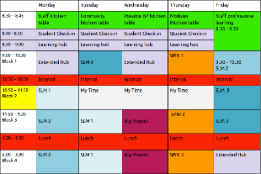 Please populate this slide with examples of STEM practice from your setting.
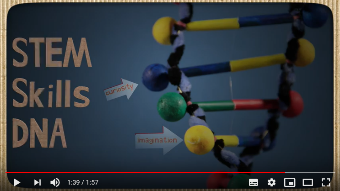 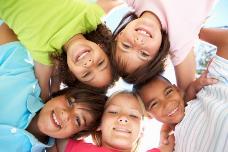 Online video player link
[Speaker Notes: NOTES
If required, use this space to provide a narrative or further explanation of your evidence.

DEVELOPMENT TARGETS
Please use this space to outline your future STEM development targets for this indicator.]
You may wish to include:
Survey feedback from learners, families or members of the local community.
A calendar or outline of STEM learning opportunities in the community.
Examples of communication with learners, families or members of the local community regarding STEM such as newsletters, website information or social media feeds
Data showing the number of learners engaging with STEM learning in the community.
Photographs and or links to videos from STEM learning events.
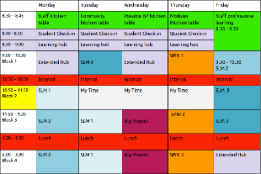 Please populate this slide with examples of STEM practice from your setting.
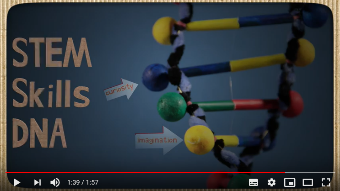 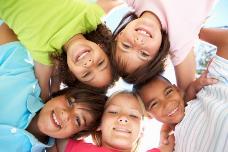 Online video player link
[Speaker Notes: NOTES
If required, use this space to provide a narrative or further explanation of your evidence.

DEVELOPMENT TARGETS
Please use this space to outline your future STEM development targets for this indicator.]
You may wish to include:
Survey feedback from learners, families or members of the local community.
A calendar or outline of STEM learning opportunities in the community.
Examples of communication with learners, families or members of the local community regarding STEM such as newsletters, website information or social media feeds
Data showing the number of learners engaging with STEM learning in the community.
Photographs and or links to videos from STEM learning events.
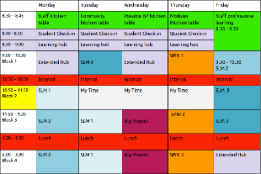 Please populate this slide with examples of STEM practice from your setting.
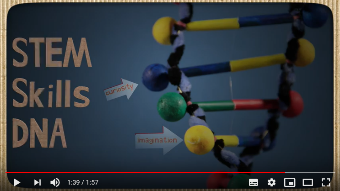 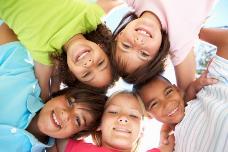 Online video player link
You may wish to include:
Survey feedback from learners, families or members of the local community.
A calendar or outline of STEM learning opportunities in the community.
Examples of communication with learners, families or members of the local community regarding STEM such as newsletters, website information or social media feeds
Data showing the number of learners engaging with STEM learning in the community.
Photographs and or links to videos from STEM learning events.
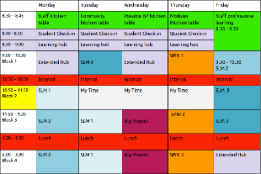 Please populate this slide with examples of STEM practice from your setting.
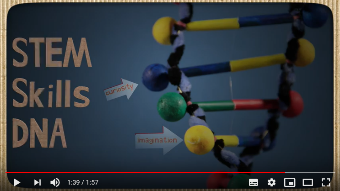 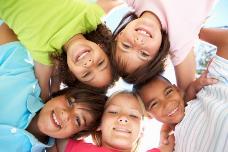 Online video player link
[Speaker Notes: NOTES
If required, use this space to provide a narrative or further explanation of your evidence.

DEVELOPMENT TARGETS
Please use this space to outline your future STEM development targets for this indicator.]
You may wish to include:
Survey feedback from learners, families or members of the local community.
A calendar or outline of STEM learning opportunities in the community.
Examples of communication with learners, families or members of the local community regarding STEM such as newsletters, website information or social media feeds
Data showing the number of learners engaging with STEM learning in the community.
Photographs and or links to videos from STEM learning events.
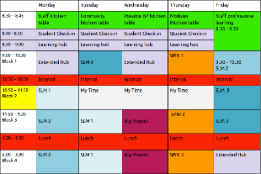 Please populate this slide with examples of STEM practice from your setting.
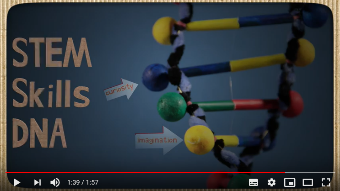 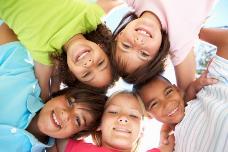 Online video player link
[Speaker Notes: NOTES
If required, use this space to provide a narrative or further explanation of your evidence.

DEVELOPMENT TARGETS
Please use this space to outline your future STEM development targets for this indicator.]
You may wish to include:
Survey feedback from learners, families or members of the local community.
A calendar or outline of STEM learning opportunities in the community.
Examples of communication with learners, families or members of the local community regarding STEM such as newsletters, website information or social media feeds
Data showing the number of learners engaging with STEM learning in the community.
Photographs and or links to videos from STEM learning events.
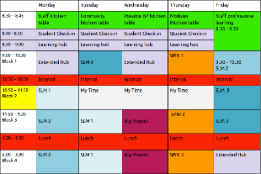 Please populate this slide with examples of STEM practice from your setting.
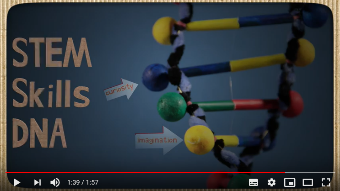 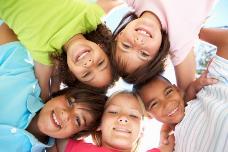 Online video player link
[Speaker Notes: NOTES
If required, use this space to provide a narrative or further explanation of your evidence.

DEVELOPMENT TARGETS
Please use this space to outline your future STEM development targets for this indicator.]
You may wish to include:
Survey feedback from learners, families or members of the local community.
A calendar or outline of STEM learning opportunities in the community.
Examples of communication with learners, families or members of the local community regarding STEM such as newsletters, website information or social media feeds
Data showing the number of learners engaging with STEM learning in the community.
Photographs and or links to videos from STEM learning events.
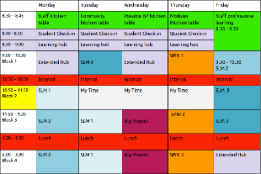 Please populate this slide with examples of STEM practice from your setting.
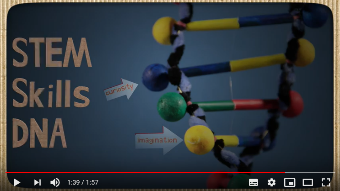 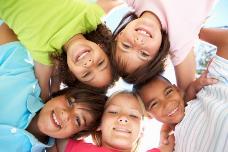 Online video player link
[Speaker Notes: NOTES
If required, use this space to provide a narrative or further explanation of your evidence.

DEVELOPMENT TARGETS
Please use this space to outline your future STEM development targets for this indicator.]
You may wish to include:
Survey feedback from learners, families or members of the local community.
A calendar or outline of STEM learning opportunities in the community.
Examples of communication with learners, families or members of the local community regarding STEM such as newsletters, website information or social media feeds
Data showing the number of learners engaging with STEM learning in the community.
Photographs and or links to videos from STEM learning events.
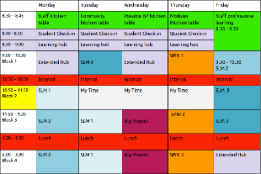 Please populate this slide with examples of STEM practice from your setting.
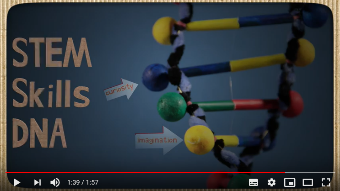 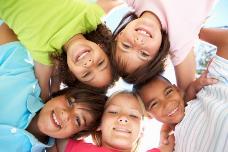 Online video player link
[Speaker Notes: NOTES
If required, use this space to provide a narrative or further explanation of your evidence.

DEVELOPMENT TARGETS
Please use this space to outline your future STEM development targets for this indicator.]
You may wish to include:
Survey feedback from learners, families or members of the local community.
A calendar or outline of STEM learning opportunities in the community.
Examples of communication with learners, families or members of the local community regarding STEM such as newsletters, website information or social media feeds
Data showing the number of learners engaging with STEM learning in the community.
Photographs and or links to videos from STEM learning events.
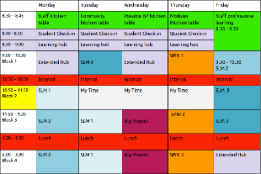 Please populate this slide with examples of STEM practice from your setting.
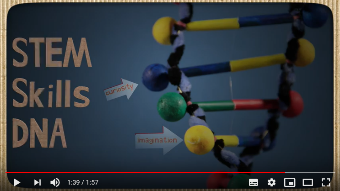 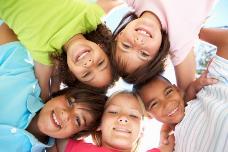 Online video player link
This element contains six aspects.
In order to achieve this element you should provide evidence for                at least five of these aspects.
The following slides will help you to collate your evidence. You should use one slide for each aspect however you may use a piece of evidence on more than one slide. Please delete any unused slides.
You should consider these three questions as part of the self-evaluation and evidence gathering process :
You may wish to include:
Supporting statement from your STEM partner(s).
Partnership agreement(s).
Details of activities and events that have been co-designed and co-planned with your STEM partner(s).
Feedback from learners, families or STEM partners following on from their engagement with a STEM partnership activity.
Learner profiles showing development of employability skills.
Photographs and or links to videos of learners working with your STEM partner(s).
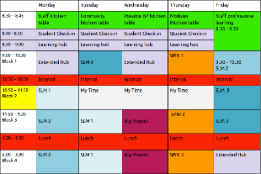 Please populate this slide with examples of STEM practice from your setting.
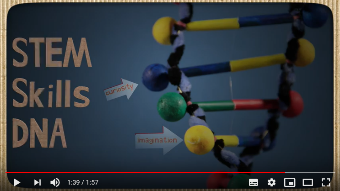 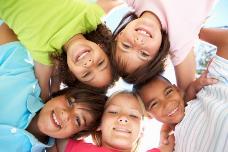 Online video player link
[Speaker Notes: NOTES
If required, use this space to provide a narrative or further explanation of your evidence.

DEVELOPMENT TARGETS
Please use this space to outline your future STEM development targets for this indicator.]
You may wish to include:
Supporting statement from your STEM partner(s).
Partnership agreement(s).
Details of activities and events that have been co-designed and co-planned with your STEM partner(s).
Feedback from learners, families or STEM partners following on from their engagement with a STEM partnership activity.
Learner profiles showing development of employability skills.
Photographs and or links to videos of learners working with your STEM partner(s).
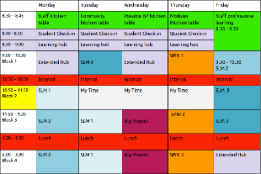 Please populate this slide with examples of STEM practice from your setting.
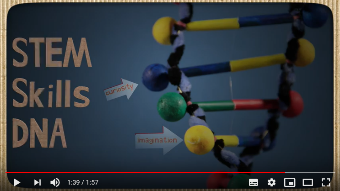 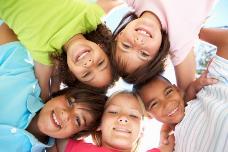 Online video player link
[Speaker Notes: NOTES
If required, use this space to provide a narrative or further explanation of your evidence.

DEVELOPMENT TARGETS
Please use this space to outline your future STEM development targets for this indicator.]
You may wish to include:
Supporting statement from your STEM partner(s).
Partnership agreement(s).
Details of activities and events that have been co-designed and co-planned with your STEM partner(s).
Feedback from learners, families or STEM partners following on from their engagement with a STEM partnership activity.
Learner profiles showing development of employability skills.
Photographs and or links to videos of learners working with your STEM partner(s).
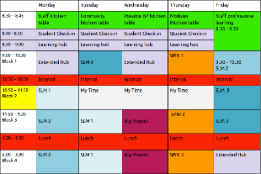 Please populate this slide with examples of STEM practice from your setting.
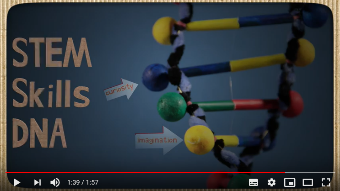 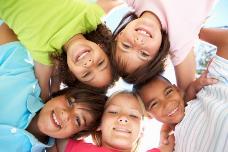 Online video player link
[Speaker Notes: NOTES
If required, use this space to provide a narrative or further explanation of your evidence.

DEVELOPMENT TARGETS
Please use this space to outline your future STEM development targets for this indicator.]
You may wish to include:
Supporting statement from your STEM partner(s).
Partnership agreement(s).
Details of activities and events that have been co-designed and co-planned with your STEM partner(s).
Feedback from learners, families or STEM partners following on from their engagement with a STEM partnership activity.
Learner profiles showing development of employability skills.
Photographs and or links to videos of learners working with your STEM partner(s).
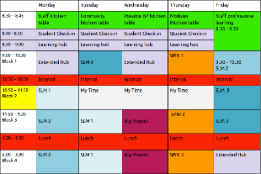 Please populate this slide with examples of STEM practice from your setting.
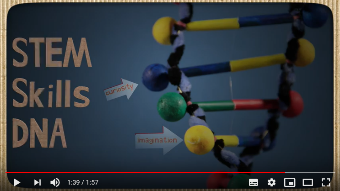 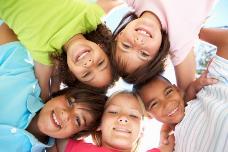 Online video player link
[Speaker Notes: NOTES
If required, use this space to provide a narrative or further explanation of your evidence.

DEVELOPMENT TARGETS
Please use this space to outline your future STEM development targets for this indicator.]
You may wish to include:
Supporting statement from your STEM partner(s).
Partnership agreement(s).
Details of activities and events that have been co-designed and co-planned with your STEM partner(s).
Feedback from learners, families or STEM partners following on from their engagement with a STEM partnership activity.
Learner profiles showing development of employability skills.
Photographs and or links to videos of learners working with your STEM partner(s).
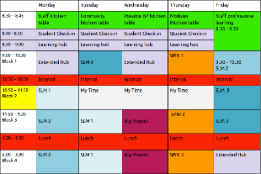 Please populate this slide with examples of STEM practice from your setting.
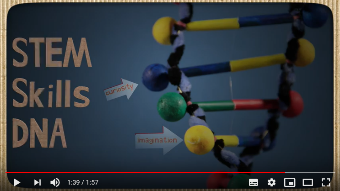 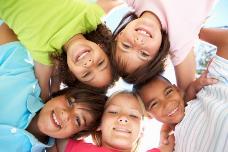 Online video player link
You may wish to include:
Supporting statement from your STEM partner(s).
Partnership agreement(s).
Details of activities and events that have been co-designed and co-planned with your STEM partner(s).
Feedback from learners, families or STEM partners following on from their engagement with a STEM partnership activity.
Learner profiles showing development of employability skills.
Photographs and or links to videos of learners working with your STEM partner(s).
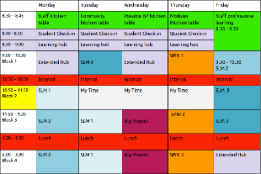 Please populate this slide with examples of STEM practice from your setting.
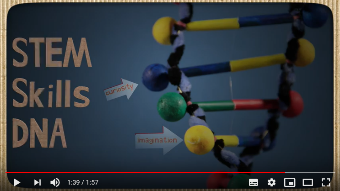 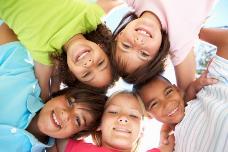 Online video player link
This element contains six aspects.
In order to achieve this element you should provide evidence for                at least five of these aspects.
The following slides will help you to collate your evidence. You should use one slide for each aspect however you may use a piece of evidence on more than one slide. Please delete any unused slides.
You should consider these three questions as part of the self-evaluation and evidence gathering process :
You may wish to include:
An overview of your STEM curriculum and learner progression routes.
Collaborative planning documents from relevant groups, settings or partners within your learning community. 
Samples of learners’ work demonstrating STEM skills including creativity and innovation.
Records of learners’ personal achievements in STEM.
Photographs or links to videos of learners engaging in STEM-based Learning for Sustainability or outdoor learning activities.
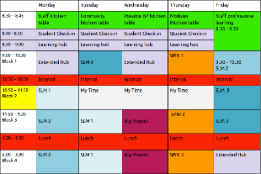 Please populate this slide with examples of STEM practice from your setting.
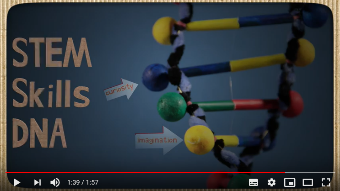 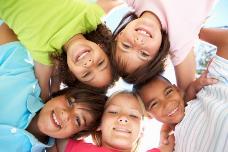 Online video player link
[Speaker Notes: NOTES
If required, use this space to provide a narrative or further explanation of your evidence.

DEVELOPMENT TARGETS
Please use this space to outline your future STEM development targets for this indicator.]
You may wish to include:
An overview of your STEM curriculum and learner progression routes.
Collaborative planning documents from relevant groups, settings or partners within your learning community. 
Samples of learners’ work demonstrating STEM skills including creativity and innovation.
Records of learners’ personal achievements in STEM.
Photographs or links to videos of learners engaging in STEM-based Learning for Sustainability or outdoor learning activities.
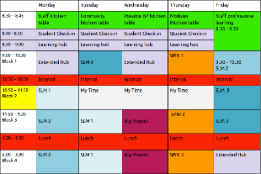 Please populate this slide with examples of STEM practice from your setting.
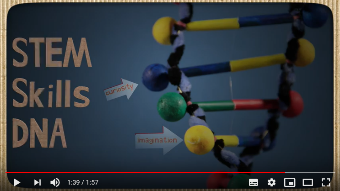 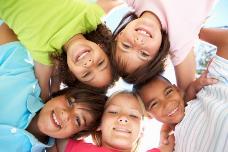 Online video player link
[Speaker Notes: NOTES
If required, use this space to provide a narrative or further explanation of your evidence.

DEVELOPMENT TARGETS
Please use this space to outline your future STEM development targets for this indicator.]
You may wish to include:
An overview of your STEM curriculum and learner progression routes.
Collaborative planning documents from relevant groups, settings or partners within your learning community. 
Samples of learners’ work demonstrating STEM skills including creativity and innovation.
Records of learners’ personal achievements in STEM.
Photographs or links to videos of learners engaging in STEM-based Learning for Sustainability or outdoor learning activities.
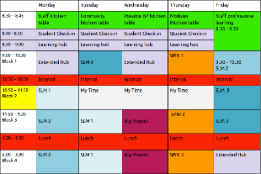 Please populate this slide with examples of STEM practice from your setting.
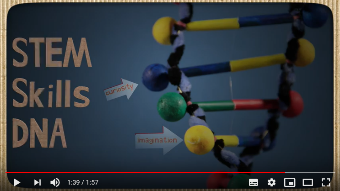 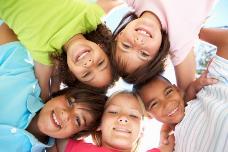 Online video player link
[Speaker Notes: NOTES
If required, use this space to provide a narrative or further explanation of your evidence.

DEVELOPMENT TARGETS
Please use this space to outline your future STEM development targets for this indicator.]
You may wish to include:
An overview of your STEM curriculum and learner progression routes.
Collaborative planning documents from relevant groups, settings or partners within your learning community. 
Samples of learners’ work demonstrating STEM skills including creativity and innovation.
Records of learners’ personal achievements in STEM.
Photographs or links to videos of learners engaging in STEM-based Learning for Sustainability or outdoor learning activities.
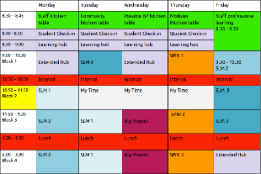 Please populate this slide with examples of STEM practice from your setting.
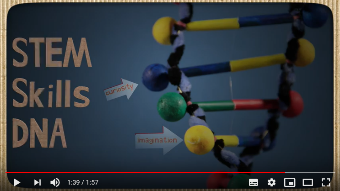 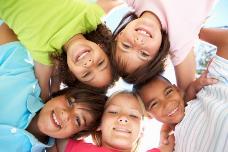 Online video player link
[Speaker Notes: NOTES
If required, use this space to provide a narrative or further explanation of your evidence.

DEVELOPMENT TARGETS
Please use this space to outline your future STEM development targets for this indicator.]
You may wish to include:
An overview of your STEM curriculum and learner progression routes.
Collaborative planning documents from relevant groups, settings or partners within your learning community. 
Samples of learners’ work demonstrating STEM skills including creativity and innovation.
Records of learners’ personal achievements in STEM.
Photographs or links to videos of learners engaging in STEM-based Learning for Sustainability or outdoor learning activities.
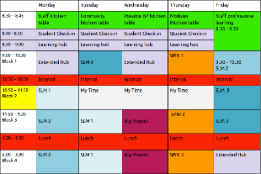 Please populate this slide with examples of STEM practice from your setting.
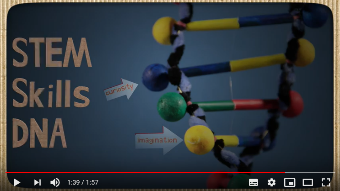 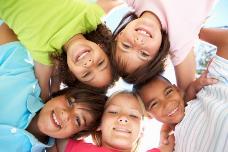 Online video player link
[Speaker Notes: NOTES
If required, use this space to provide a narrative or further explanation of your evidence.

DEVELOPMENT TARGETS
Please use this space to outline your future STEM development targets for this indicator.]
You may wish to include:
An overview of your STEM curriculum and learner progression routes.
Collaborative planning documents from relevant groups, settings or partners within your learning community. 
Samples of learners’ work demonstrating STEM skills including creativity and innovation.
Records of learners’ personal achievements in STEM.
Photographs or links to videos of learners engaging in STEM-based Learning for Sustainability or outdoor learning activities.
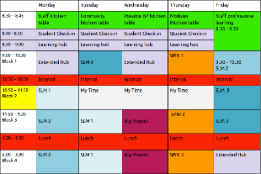 Please populate this slide with examples of STEM practice from your setting.
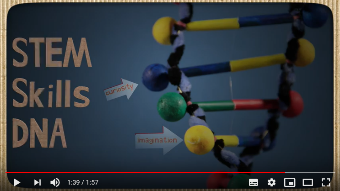 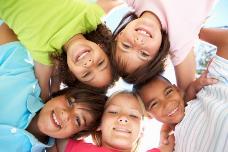 Online video player link
This element contains six aspects.
In order to achieve this element you should provide evidence for                at least five of these aspects.
The following slides will help you to collate your evidence. You should use one slide for each aspect however you may use a piece of evidence on more than one slide. Please delete any unused slides.
You should consider these three questions as part of the self-evaluation and evidence gathering process :
You may wish to include:
Improvement plans showing an agency-wide approach to tackling stereotypes, unconscious bias and inequity in STEM.
Plans showing how learning about equity and equality is being embedded in the curriculum for all learners.
Planning documents, resources and or evidence of interventions which tackle preconceptions about career and learning pathways.
Tracking data or surveys that show changes in engagement and attitudes or improvements in attainment over time.
Evidence of practitioners engaging with professional learning and research.
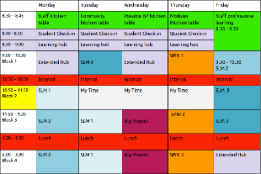 Please populate this slide with examples of STEM practice from your setting.
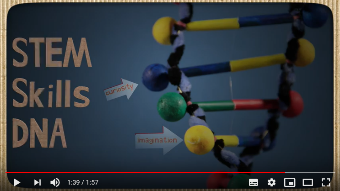 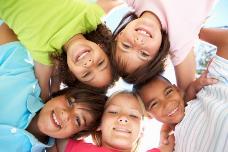 Online video player link
[Speaker Notes: NOTES
If required, use this space to provide a narrative or further explanation of your evidence.

DEVELOPMENT TARGETS
Please use this space to outline your future STEM development targets for this indicator.]
You may wish to include:
Improvement plans showing an agency-wide approach to tackling stereotypes, unconscious bias and inequity in STEM.
Plans showing how learning about equity and equality is being embedded in the curriculum for all learners.
Planning documents, resources and or evidence of interventions which tackle preconceptions about career and learning pathways.
Tracking data or surveys that show changes in engagement and attitudes or improvements in attainment over time.
Evidence of practitioners engaging with professional learning and research.
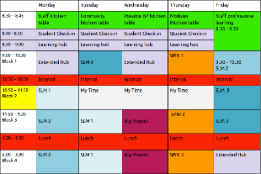 Please populate this slide with examples of STEM practice from your setting.
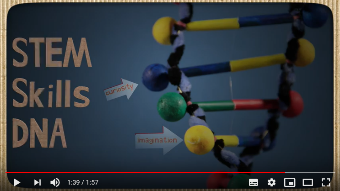 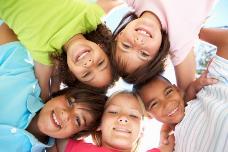 Online video player link
[Speaker Notes: NOTES
If required, use this space to provide a narrative or further explanation of your evidence.

DEVELOPMENT TARGETS
Please use this space to outline your future STEM development targets for this indicator.]
You may wish to include:
Improvement plans showing an agency-wide approach to tackling stereotypes, unconscious bias and inequity in STEM.
Plans showing how learning about equity and equality is being embedded in the curriculum for all learners.
Planning documents, resources and or evidence of interventions which tackle preconceptions about career and learning pathways.
Tracking data or surveys that show changes in engagement and attitudes or improvements in attainment over time.
Evidence of practitioners engaging with professional learning and research.
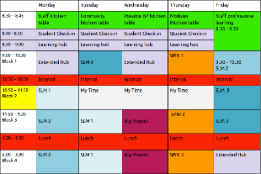 Please populate this slide with examples of STEM practice from your setting.
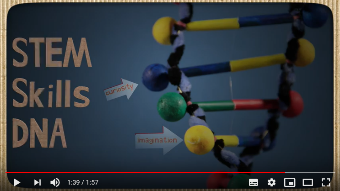 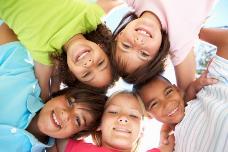 Online video player link
[Speaker Notes: NOTES
If required, use this space to provide a narrative or further explanation of your evidence.

DEVELOPMENT TARGETS
Please use this space to outline your future STEM development targets for this indicator.]
You may wish to include:
Improvement plans showing an agency-wide approach to tackling stereotypes, unconscious bias and inequity in STEM.
Plans showing how learning about equity and equality is being embedded in the curriculum for all learners.
Planning documents, resources and or evidence of interventions which tackle preconceptions about career and learning pathways.
Tracking data or surveys that show changes in engagement and attitudes or improvements in attainment over time.
Evidence of practitioners engaging with professional learning and research.
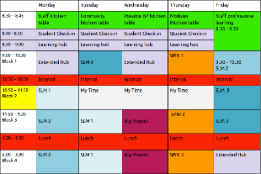 Please populate this slide with examples of STEM practice from your setting.
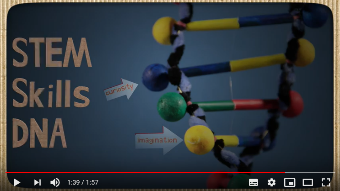 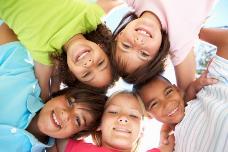 Online video player link
[Speaker Notes: NOTES
If required, use this space to provide a narrative or further explanation of your evidence.

DEVELOPMENT TARGETS
Please use this space to outline your future STEM development targets for this indicator.]
You may wish to include:
Improvement plans showing an agency-wide approach to tackling stereotypes, unconscious bias and inequity in STEM.
Plans showing how learning about equity and equality is being embedded in the curriculum for all learners.
Planning documents, resources and or evidence of interventions which tackle preconceptions about career and learning pathways.
Tracking data or surveys that show changes in engagement and attitudes or improvements in attainment over time.
Evidence of practitioners engaging with professional learning and research.
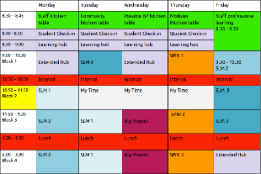 Please populate this slide with examples of STEM practice from your setting.
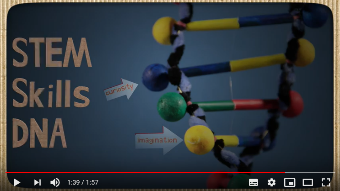 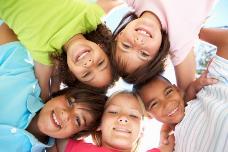 Online video player link
[Speaker Notes: NOTES
If required, use this space to provide a narrative or further explanation of your evidence.

DEVELOPMENT TARGETS
Please use this space to outline your future STEM development targets for this indicator.]
You may wish to include:
Improvement plans showing an agency-wide approach to tackling stereotypes, unconscious bias and inequity in STEM.
Plans showing how learning about equity and equality is being embedded in the curriculum for all learners.
Planning documents, resources and or evidence of interventions which tackle preconceptions about career and learning pathways.
Tracking data or surveys that show changes in engagement and attitudes or improvements in attainment over time.
Evidence of practitioners engaging with professional learning and research.
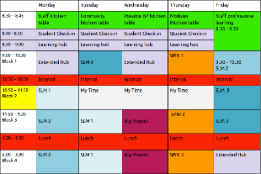 Please populate this slide with examples of STEM practice from your setting.
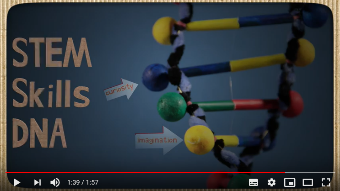 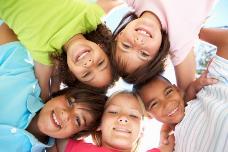 Online video player link
[Speaker Notes: NOTES
If required, use this space to provide a narrative or further explanation of your evidence.

DEVELOPMENT TARGETS
Please use this space to outline your future STEM development targets for this indicator.]